Test, Measurement, and KPIs Validation (TMV) WG – Status, lessons learned & path to completion
5G-PPP to SNS JU
Passing the Torch event			                  
25 May 2023
Vangelis Kosmatos (WINGS), Michael Dieudonné (Keysight),
Anastasius Gavras (Eurescom), Ioanna Mesogiti (Cosmote),
Luca Valcarenghi (SS Sant'Anna), Ioannis Patsouras (ACTA) and all
TMV WG
Quick overview

Highlights 

Lessons learned

Path to completion
2
22/05/2023
Quick overview – TMV WG History and Structure
History
5G-PPP Test, Measurement, and KPIs Validation (TMV) WG established in Feb. 2019 (active more than 4 years)
Initial idea from Maurizio Cecchi (PIIU), Mauro Boldi (TIM) and Manuel Lorenzo (Ericsson)
Started as a joint activity of 5G EVE and 5G-VINNI (ICT-17 projects)
Quickly extended to many projects addressing 5G / B5G / 6G KPIs, monitoring, trial results

Structure
Co-chaired by Evangelos Kosmatos (WINGS ICT Solutions) and Michael Dieudonné (Keysight)
Core team of about 15 partners (active participation and bi-weekly telcos for synch)
A larger team of contributors (ad hoc based) from projects
Support from 6G-IA (Kostas and Alex)
Close collaboration with TB (Mikael)
3
22/05/2023
Quick overview – TMV WG Vision
Promote commonalities across projects that have strong interest in Testing, Monitoring and Validation methodologies
Provide insights from the analysis of trial results from 5G-PPP projects
Research areas and technology domains
KPI definition, KPI sources, collection procedures and analysis
Testing frameworks (requirements, environment, scenarios, expectations, limitation) and tools
Testing methodologies and procedures
KPI validation methodologies
Testing lifecycle (i.e., testing execution, monitoring, evaluation and reporting)
Common information models for T&M
4
22/05/2023
Highlights
Publication of 8 whitepapers
Contribution to ETSI INT 
Contribution to ITU Working Party 5D (WP5D)
Organization of two workshops
Establishment of two Task Forces (TFs)
Realisation of around 60 telcos  + TF telcos
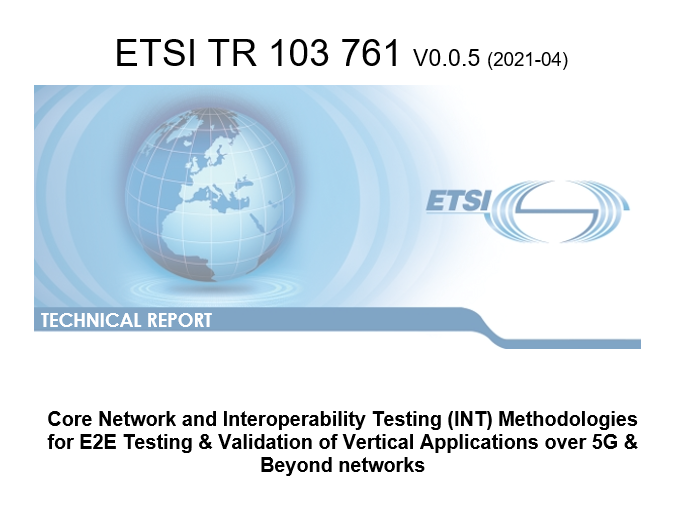 5
22/05/2023
Highlights
Vertical / Service / KPI information from 5G-PPP projects
ICT-17 architecture, context, scenarios, methodologies
Mature results from ICT-17 projects and initial results from some ICT-19 projects
Vertical Task Force (TF)
TMV WG Establishment
Analysis and insights from initial 5G results
Relate with the verticals and their actual needs
5G common terminology and frameworks
2
3
1
Service performance measurement methods over 5G experimental networks
Validating 5G Technology Performance Assessing 5G architecture and Application Scenarios
Understanding the Numbers - Contextualization and Impact Factors of 5G Performance Results
Whitepaper (May 2021)
Whitepaper (June 2021)
Whitepaper (June 2019)
April 2021
Contribution to ETSI INT in TR about recommendation on Application Testing and Validation Frameworks
6
22/05/2023
Highlights
Start of B5G/6G projects
Software contributions from ICT-17 projects (5G VINNI)
Monitoring tools used in 5G projects. Baseline for B5G projects.
KPIs from B5G projects (ICT-52)
Basic software starter kit for 5G KPIs verification
5G monitoring and validation tools
B5G KPI definition and taxonomy
5
6
4
Beyond 5G/6G KPIs and Target Values
KPIs Measurement Tools - From KPI definition to KPI validation enablement
Basic Testing Guide - A Starter Kit for Basic 5G KPIs Verification
Whitepaper (June 2022)
Whitepaper (May 2023)
Whitepaper (Nov. 2021)
Feb. 2023
Whitepaper “Beyond 5G/6G KPIs and Target Values” disseminated into ITU Working Party 5D (WP5D)
7
22/05/2023
Highlights
KPI Monitoring methodologies from B5G projects (ICT-52)
Final 5G trial results from 5G-PPP projects
EMF TF
Document on EMF Challenges
July 2023
Analysis and insights from the final 5G results
B5G KPI monitoring methodologies
Final Report
8
7
Sept. 2023
5GPPP Trials Results 2022 KPIs measured in advanced 5G Trial Sites
B5G/6G KPI Monitoring
Whitepaper (June 2023)
Whitepaper (June 2023)
8
22/05/2023
Lessons learned
Lesson 1: “In order to collect meaningful data from the projects you need a meaningful template”
Well defined templates with specific questions helped us to analyse data in a structured and efficient way.

Lesson 2: “You need at least two rounds of interactions for collecting data”
First round collect data and then second round for specific feedback and clarifications

Lesson 3: “The insights are hidden in the context”
In order to provide meaningful insights, we dig in and analyse the context. In case of trial results, we analysed the trial scenarios (technologies, applications, environment, tools)
9
22/05/2023
Lessons learned
Lesson 4: “In order to progress quickly the first thing you need is a common terminology and framework”
This was our first step both in 5G and B5G. Define terminology and framework, define common KPIs, define methodologies and tools.

Lesson 5: “The evolution of KPI definition and monitoring should follow closely the evolution of technologies”
We tried to address B5G KPI definition and monitoring very early in order to identify gaps and  identify the evolution of the tools.

Lesson 6: “The synergies among projects (although underrated) and the generation of references (e.g. architectures, methodologies) avoid the overlapping of activities and speed up the overall progress”
We try to find commonalities (e.g. generate KPI families, common tools) and generate reference (architectures, methodologies, basic tools) when possible.
10
22/05/2023
Path to completion
Two whitepapers under review by SB/TB, to be published on 2nd June 2023 -> Total 8 whitepapers

Document on EMF Challenges to be published by July 2023

TMW WG Final report generation is ongoing, to be finalised by end July 2023
11
22/05/2023
Thank You!!!
22/05/2023
12